Eğitimin Psikolojik Temelleri
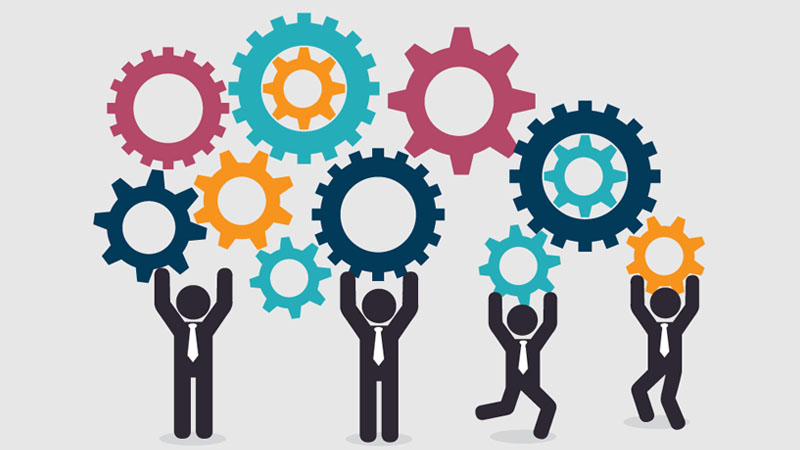 Psikoloji nedir ?
Psikoloji; nasıl düşündüğümüz, nasıl hissettiğimiz, nasıl davrandığımız hakkındaki tüm soruları cevaplamaya çalışan bir bilimdir.
Psikoloji; insan ve hayvan davranışlarını inceleyen bir bilim dalıdır.
Psikoloji; davranış ve zihinsel süreçlerin bilimidir (Morris 2002).
2
Psikolojinin Bireylere Faydaları
Psikoloji bireye kendini daha iyi tanıma ve davranışlarının nedenlerini anlama fırsatı vermektedir. 
Psikoloji bireyin diğer bireyleri, hayvanları daha iyi anlamasını ve onlarla empati kurabilmesini sağlamaktadır.
3
Psikolojinin Bireylere Faydaları
Psikoloji bireyin anne babadan başlayarak çevredeki insanları, çevredeki grupları, toplumu daha iyi anlayarak çevreyle uyum kurmasını sağlamaktadır.

Uyum ise psikolojik dengenin temelini oluşturmaktadır.
4
Eğitim ve Psikoloji
İnsanı konu alan tüm bilimler birbirleriyle mutlaka etkileşim içerisindedir. Eğitim ile psikolojide çalışma alanları açısından etkileşim halindedir.

Eğitim: Bireyde istendik davranışları geliştirme sürecidir.
Psikoloji: Zihinsel süreçler ve davranışları inceleyen bilim dalıdır.
5
Eğitim ve Psikoloji
Eğitim bilimi öğrencilerin davranışlarını istendik yönde değiştirebilmek için psikolojiyle işbirliği yapmaktadır. 

Psikoloji biliminin ortaya koyduğu bulgular eğitimin daha da geliştirilmesi için kullanılmaktadır.
6
Eğitim ve Psikoloji
Eğitim kurumlarında öğrencilerin psikolojik sağlıklarının korunmasında da psikolojiden yararlanılmaktadır. 

Ders anlatırken öğrenci psikolojisinin bilinmesi öğretmenlere büyük avantajlar sağlamaktadır.
7
Eğitim ve Psikoloji
Öğrencilerin derse karşı tutumları, motivasyonları, kaygıları ve dikkatlerinin derse çekilmesi dersin işlenmesine etki eden önemli psikolojik faktörlerdir.
8
EĞİTİM PSİKOLOJİSİ
Psikolojinin eğitim ile kesiştiği nokta eğitim psikolojisinin konu alanını oluşturmaktadır.

Eğitim psikolojisi; bireyin davranışları ve bu davranışları oluşturan nedenleri incelemekte ve elde ettiği verileri eğitim alanında kullanmaktadır.
9
Gelişim Psikolojisi
Bireyin yaşamı boyunca geçirdiği bedensel, zihinsel, duygusal, sosyal değişimleri açıklamaya çalışır.
Gelişimle İlgili Temel Kavramlar
Büyüme
Bedenin sadece boy, kilo ve hacim olarak artmasıdır. 

Büyüme, vücudun değişik organlarında değişik hızlarda gerçek­leşir.
Gelişme
Organizmanın büyüme, olgunlaşma ve öğrenmenin etkileşimiyle sürekli olarak ilerleme kaydeden değişmesidir.
Organizmanın döllenmeden başlayarak bedensel, zihinsel, dil, duygusal, sosyal yönden, belli koşulları olan en son aşamasına ulaşıncaya kadar sürekli ilerleme kaydeden değişimidir.
Gelişmeyi ürün olarak ele aldığımızda gelişimi bu 
    ürü­nün süreç yönü olarak tanımlayabiliriz.
Olgunlaşma
Vücut organlarının kendilerinden beklenen fonksiyonu yerine getirebilecek düzeye gelmesi için, kalıtımın etkisiyle geçirdiği biyolojik bir değişmedir. 
Öğrenme yaşantıların­dan bağımsız olarak, örneğin, parmak kasları yeterince gelişmemiş bir çocuk makasla kağıdı düzgün bir şekilde kesemez.
Hazırbulunuşluk
Bireyin olgunlaşma ve öğrenme sonucu belli davranışları yapmaya hazır hale gelmesidir.

Bireyin sadece olgunlaşma düzeyini değil, aynı zamanda, bireyin önceki öğrenmelerini, ilgilerini, tutumlarını, güdülenmişlik düze­yini, yeteneklerini, genel sağlık durumunu da kapsar. 

Örnek: Resim çizmeyi öğrenecek olan bir çocuğun kalem tutabilmesi için kaslarının olgunlaşmasının yanısıra resime karşı ilgisinin olması.
Öğrenme
Bireyin çevresiyle etkileşimi sonucunda davranışlarında meydana gelen kalıcı değişikliklere denir.

Duygu, düşünce ve davranışlarımızdan oluşan deneyimlerimizde göreceli kalıcı değişiklikler oluşturma sürecidir.
Gelişimin Temel İlkeleri
Kalıtım ve çevre etkileşiminin bir ürünüdür. 
Süreklidir ve belli aşamalarda gerçekleşir. 
Baştan ayağa, içten dışa doğrudur. 
Genelden özele doğrudur. 
Kritik dönemler vardır. 
Gelişim bir bütündür. 
Bireysel farklılıklar söz konusudur.
Gelişim görevi
Kişinin içinde bulunduğu yaşam döneminde başarması gereken görevleri, kazanması gereken bazı özellikleri, geliştirmesi gereken bazı davranışları ifade eder.
Gelişim görevlerini etkileyen faktörler
Fiziksel olgunlaşma
Toplumsal beklenti ve talepler
Kişisel değerler ve beklentiler
Gelişim Dönemleri
Doğum Öncesi Dönem: Döllenmeden doğuma kadar olan dönem.

Doğum Sonrası Dönem: Doğumdan başlayıp ölüme kadar süren yaşam dönemidir.
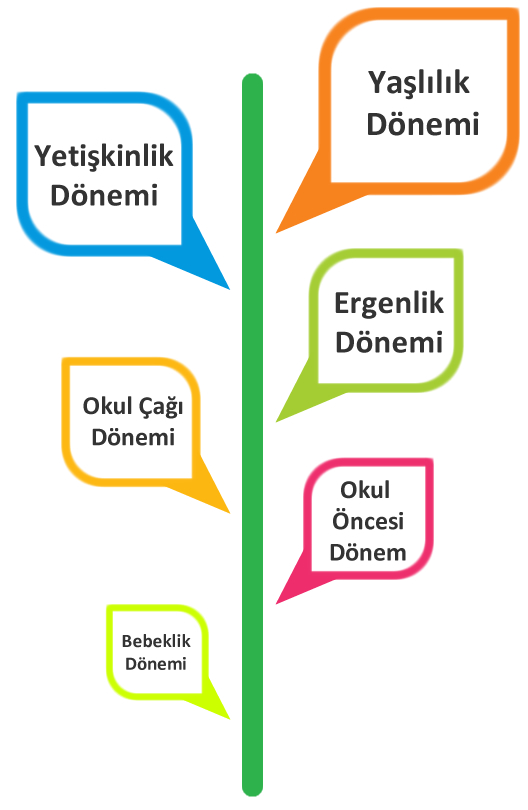 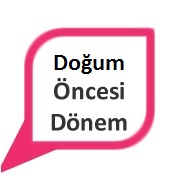 Belli Başlı Gelişim Kuramları:
22
Psiko-sosyal Gelişim Kuramı (E.Erikson)
Erikson, psikososyal gelişmeyi insan yaşamının tümünü kapsayan bir süreç olarak görmüştür. Erikson’un “İnsanın Sekiz Evresi” başlığı ile geliştirdiği dönemler kuramı, normal ve normal olmayan kişilik gelişmesini açıklamaktadır.
Her evrede birey, ya belli psikososyal gelişmeleri tamamlamakta ve bulunduğu evreye özgü psikososyal bunalımı atlatmakta ya da atlatamayarak bundan sonraki evrelere taşımaktadır.
23
Psiko-sosyal Gelişim Kuramı (E.Erikson)
1.Temel Güvene Karşı Güvensizlik (0-2 yaş)
Bebekte güven duygusunun gelişimini beslenme, uyku gibi ihtiyaçların giderilmesinde bir düzen ve rahatlığın bulunuşu ile mümkündür.
Düzenli olarak anne ya da bakımı sağlayan kişinin her ihtiyaç hissettiğinde sürekli temel ihtiyaçlarını karşılaması tutarlı bir davranıştır ve güveni geliştirmektedir. İhtiyaçların giderilmemesi ise güvensizlik duygularının gelişmesine neden olmaktadır.
25
2.Bağımsızlığa Karşı Kuşku ve Utanç (2-4)
Çocukların bu dönemde istekleri ile büyüklerinin istekler çatışabilmektedir. 
Çocuklar ne yiyeceklerine veya ne giyeceklerine kendileri karar vermek istemektedirler. Eğer anne babalar çocuklarına kendi yetenek çerçevesinde kendi davranışlarını yönetme olanağı verir ve rehberlik yaparsa çocuklar sağlıklı bir özerklik duygusu geliştirirler. 
Eğer anne babalar sürekli onları utandırarak itaate zorlarsa çocuklar kendilerin sürekli engelleyecek utanç duygusu geliştirirler.
26
3. Girişkenliğe Karşı Suçluluk (4-6)
Etkinlik alanları ve dilleri oldukça gelişmiştir. 
Merak ve enerji doludurlar. 
Sorgulamaları için deneme-yanılma yapmalarına izin verilirse girişkenlik duyguları gelişir. 
Kısıtlayıcı veya denetleyici olurlarsa suçluluk duyguları gelişir.
27
4. Başarıya Karşı Aşağılık Duygusu (6-12)
Okul yıllarını kapsayan bu dönem çocuğun bilişsel ve fiziksel becerilerini ortaya koyarak geliştirmeye çalıştığı dönemdir.
Okula başlama ile birlikte arkadaş ve öğretmenleriyle sosyal ilişkilerini geliştirdiği dönemdir. 
Bu çabaları sonucunda başarı duygusu gelişerek kendine karşı olumlu bir tutum kazanmaktadır. Bu dönemde öğretmen tutumları çok önemlidir.
28
5. Kimlik Kazanmaya Karşı Rol Karmaşası (12-18)
Bu dönemde genç kim olduğuna, ne olacağına ilişkin sorulara yanıt aramaktadır. 
Kendi cinsel gelişimini, artan gücünü ve değişen vücut yapısını başkaları ile karşılaştırmaktadır.
Her ergen bu dönemde belirli ölçülerde kimlik bocalaması yaşamaktadır.
29
6. Yakınlığa Karşı Uzaklık (18-26)
Ergenlik döneminin başarılı olarak geçirilmesi bu dönemde genç evlenme arzusu ile karşı cinsle yakın ilişkiler kurma çabası içerisine girmektedir.
Uzun süreli ilişki kurmakta başarısız genç ise kendini soyutlamaya ve içine kapanmaya başlamaktadır.
30
7. Üretkenliğe Karşı Durgunluk
Orta yaşları kapsayan bu dönemde hem bilgi hem deneyim açısından üst seviyelere ulaşmış bir kişiden, yeni kuşakları geliştirilmesi yanında kendinden sonraki kuşaklara bilim, sanat, fikir, teknoloji alanlarında da üretimler yaparak bırakması beklenmektedir. 
Eğer kişi bir şey öğretemez, yeni kuşaklara rehberlik edemezse bir durağanlık içerisinde kendisini bularak kendisine ihtiyaç duyulmadığına inanmakta, verimsiz olduğu duygusuna kapılmaktadır.
31
8. Benlik Bütünlüğüne Karşı Umutsuzluk
Yaşlılık dönemini kapsayan evredir. Kişi bu evrede yaşamının muhasebesini yapmaktadır.
Eğer keşkelerle, pişmanlıklar dolu bir tablo varsa ve artık bunları değiştirebilecek zamanının kalmadığını düşünüyorsa umutsuzluğa kapılarak, yaşamdan kaygı duymakta ve ölüm korkusu yaşamaktadır.
32
Zihinsel Gelişim Kuramı (J.Piaget)
Piaget zekâyı çevreye uyum yapabilme yeteneği olarak tanımlamaktadır. 
Piaget bilişsel yapılardaki değişimle öğrenmeyi açıklamıştır.
Şema zihnimizde oluşturduğumuz bilişsel dosyalardır.
Şemalar içlerinde her türlü bilişsel (renk şeması), duyuşsal (inanç şeması), davranışsal (araba kullanma şeması) bilgiyi barındırmaktadırlar.
Bilgiler çevreye uyum sağlamamızı ve davranışlarımızı gerçekleştirmemizi sağlamaktadır. 
Piaget insanların doğuştan üç temel bilişsel şema ile dünyaya geldiklerini ifade etmektedir. Bunlar emme, yakalama-kavrama, ağlama şemalarıdır. Bu üç şema bebeğin dünyaya uyum sağlayarak hayatını devam ettirmesine yetmektedir.
33
Piaget’in Bilişsel Gelişim Dönemleri
I. 	Duyusal - Motor Dönem (0-2)
II. 	İşlem Öncesi Dönem (2-7)
III. 	Somut İşlemler Dönemi (7-11)
IV. Soyut İşlemler Dönemi (11-Ergenliğin sonu)
34
1. Duyusal Motor (Sensory-motor) Dönemi (0-2 yaş)
Dönem içinde ilerledikçe çevresinde olanları ve kendisinin çevresinden farklı olduğunu keşfetmeye başlar. 
Çocuk ancak dönemin sonuna doğru çevresindeki bildik eşya ve kişileri adlandırmaya başlar; eşya, uzay ve zamanla ilgili koordinasyonunu devimsel davranışlarla sağlar ve işlem öncesi döneme geçer.
35
1. Duyusal Motor (Sensory-motor) Dönemi (0-2 yaş)
Dönemin belirgin özelliklerinden birisi çocuğun eşya sürekliliği (object permanence) denilen yeteneği geliştirmesidir. 
Dönemin ortalarında çocuk gözü önündeki bir eşyayı, örneğin oynadığı topu, gösterebilir. Onunla ilgili davranışlar sergileyebilir. 
Top saklandığında, örneğin iki kapaktan birinin altına konulduğunda, ve çocuğa ‘Top nerede?’ diye sorulduğunda, kapağı açıp topu bulur ve gösterebilir. 
Eşyanın fiziksel yokluğunda çocuğun zihninde var olan bu düşünceye eşya sürekliliği denilmiştir.
36
2. İşlem Öncesi (Pre-operational) Dönem (2-7)
Dil hızla gelişir. Bu dönemde birey sözcük dağarcığını zenginleştirerek dilini geliştirir
Ben merkezci düşünür. Bu yaşlardaki çocuklar kendi görüşlerinin olabilecek tek görüş olduğuna inanırlar, çevrelerindekilerin kendilerininkinden daha farklı bakış açılarına sahip olabileceklerini anlayamazlar.
Animizm (canlandırmacılık) vardır.
Tersine çevirememe.
Özelden özele akıl yürütme
Korunum kazanamama
Odaklama
Tek özelliğe göre sıralama ve sınıflama
Hayal gücünü kullanarak oyun oynama
37
İşlem Öncesi (Pre-operational) Dönem
Çocuk bu dönemde çevresindeki eşya ve kişileri kendinden ayrı varlıklar olarak görmeye, eşya ve olaylara nesnel (objective) bakmaya başlar. (Böylece, çocuk deneyim kazandıkça ben merkezli düşünüşleri bırakır.)
Bu dönemdeki çocuklarda korunum fikri gelişmemiştir. 
Dönemin sonuna doğru ilerledikçe ben merkezli düşünce gittikçe azalmaya ve yerini mantıklı düşünceye bırakmaya başlar. Böylece somut işlemler dönemine geçilir.
38
3. Somut İşlemler (Concrete Operational) Dönemi (7-11)
7-11 yaş arası dönem olup, ilköğretimin ilk beş yılına denk gelir. 
Bu dönemde bireyin sınıflama, sınıflandırma, karşılaştırma, dört işlem yapma ve dönüştürme gibi becerileri gelişerek, çocuğun işlemleri muhakeme edişi mantıklı bir hale gelir. 
İşlem öncesi dönemde çözülemeyen korunum problemleri bu dönemde çözülür.
39
3. Somut İşlemler (Concrete Operational) Dönemi (7-11)
Tersine döndürme düşünce yapısı gelişir.
Birkaç boyutu ele alarak sınıflama yapar.
Ben merkezci düşünceden uzaklaşmaya başlar ve ikinci bir kişinin yerine kendilerini koyabilirler.
Somut problemleri çözer.
Odaktan kurtulma
40
3. Somut İşlemler (Concrete Operational) Dönemi (7-11)
Somut işlemler döneminde çocukların bilişsel yapıları bazı problemleri zihinsel olarak çözebilecek düzeye gelmiş olmakla birlikte, bu dönemde bir problemin çözülmesi somut nesnelerle bağlantılı olmasına bağlıdır. 
Somut işlemler dönemi, zihinsel işlem yapma yeteneğinin henüz gelişmediği işlem öncesi düşünce ile mantık işletme yoluyla muhakeme yapabilen soyut düşünce arasında bir geçiş dönemi olarak kabul edilebilir.
41
4. Soyut İşlemler (Formal Operational) Dönemi (11-…)
11 yaş ve sonrası dönemi kapsar. 
Bu dönemde bireyin ayırt etme, değişkenleri belirleme ve kontrol etme, hayal kurma, soyut kavramları algılayabilme gibi becerileri gelişir. 
Genelleme, tümdengelim, tümevarım gibi zihinsel işlemler yapılabilir.
42
Soyut İşlemler (Formal Operational) Dönemi (11-…)
Birey artık kendi düşünce süreçlerinin farkındadır, kendi düşüncelerini eleştirir, diğer bilinen gerçekleri ölçüt alarak kendi yargılarının doğruluğunu yoklayabilir. 
Son dönem olan bu dönemden sonra bilişsel yapıda nitel bir gelişme ortaya çıkmaz. Ancak, geliştirilen yaşantılara bağlı olarak nicel gelişmeler her zaman mümkündür.
43
Psikomotor Gelişim
Psikomotor Gelişim
İçten ve dıştan gelen  süreçlerin etkileşiminin bir sonucu olarak motor davranışta yaşam boyu meydana gelen değişmelerdir.
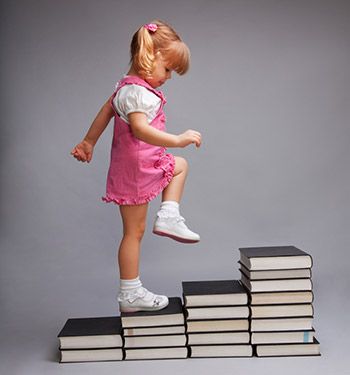 SPORA ÖZGÜ HAREKETLER
Motor Gelişim Dönemleri
Refleksif Hareketler Dönemi
Bu dönem doğum öncesi ve doğumdan sonraki bir yıllık süreyi kapsar, vücudun çeşitli dış uyaranlara gösterdiği istem dışı tepkilerdir.

Yeni doğan çocuğun davranışları omurilik ve orta beyin merkezlerinden idare edilmektedir. Ortaya çıkan refleksif hareketler ilk motor tepkiler ve ilk bilgi edinme kaynaklarıdır.
Refleksif Hareketler Dönemi
Bu istemsiz hareketler hayatın ilk aylarında artan korteks fonksiyonu ile birlikte çocuğa vücudunu ve dış dünyayı tanımasına yardım eder. Bu refleksler bilgi toplama, besin arama ve koruyucu şeklinde sıralanabilir.
İlkel Hareketler Dönemi
1-2 yaş arasını kapsar.

Bu dönemde merkezi sinir sisteminin gelişmesine paralel olarak önce baş ve gövde sonra kol ve bacaklar üzerinde kontrol sağlanır.
İlkel Hareketler Dönemi
İlkel hareketler dönemi dengeleme (baş, boyun ve gövde kaslarının kontrolü) hareketleri uzanma, yakalama bırakma gibi manipulatif hareketleri, yürüme gibi lokomotor hareketleri kapsar. Bu yeteneklerin ortaya çıkma hızı çocuktan çocuğa değişir, hem biyolojik hem de çevresel faktörlere bağlıdır.
İlkel Hareketler Dönemi
Bu dönemde kazanılan hareketler ileriki yıllarda kazanılacak hareketlerin temelini oluşturur.
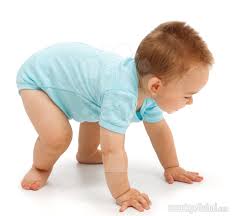 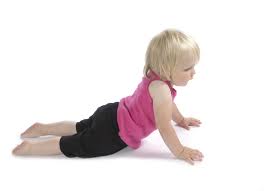 İlkel Hareketler Dönemi
Bu dönemde kazanılan hareketler çok fazla kontrol gerektirir. 

Motor mekanizma ve fonksiyonları birbirine bağlayamadığından tüm dikkatini hareketine verir. 

Yeni yürüyen bir çocuğun konuştuğu ve başka bir yere baktığı görülemez.
İlkel Hareketler Dönemi
Emekleme ve yürüme becerilerin kazanılması çocuğun çevresini tanıma olanağı vermesi açısından önemlidir.
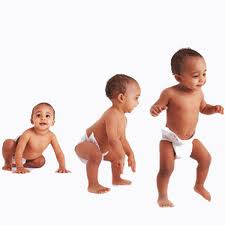 Psiko-motor özellikler (0-12 ay)
1. ay - Yüzükoyun yatırılırsa çenesini kaldırır. 
4. ay - Yardımla oturur.
7. ay - Kendi başına oturabilir.
10.ay - Emekler.
11.ay - Tek başına ayakta durabilir.
12. ay - Yürüyebilir.
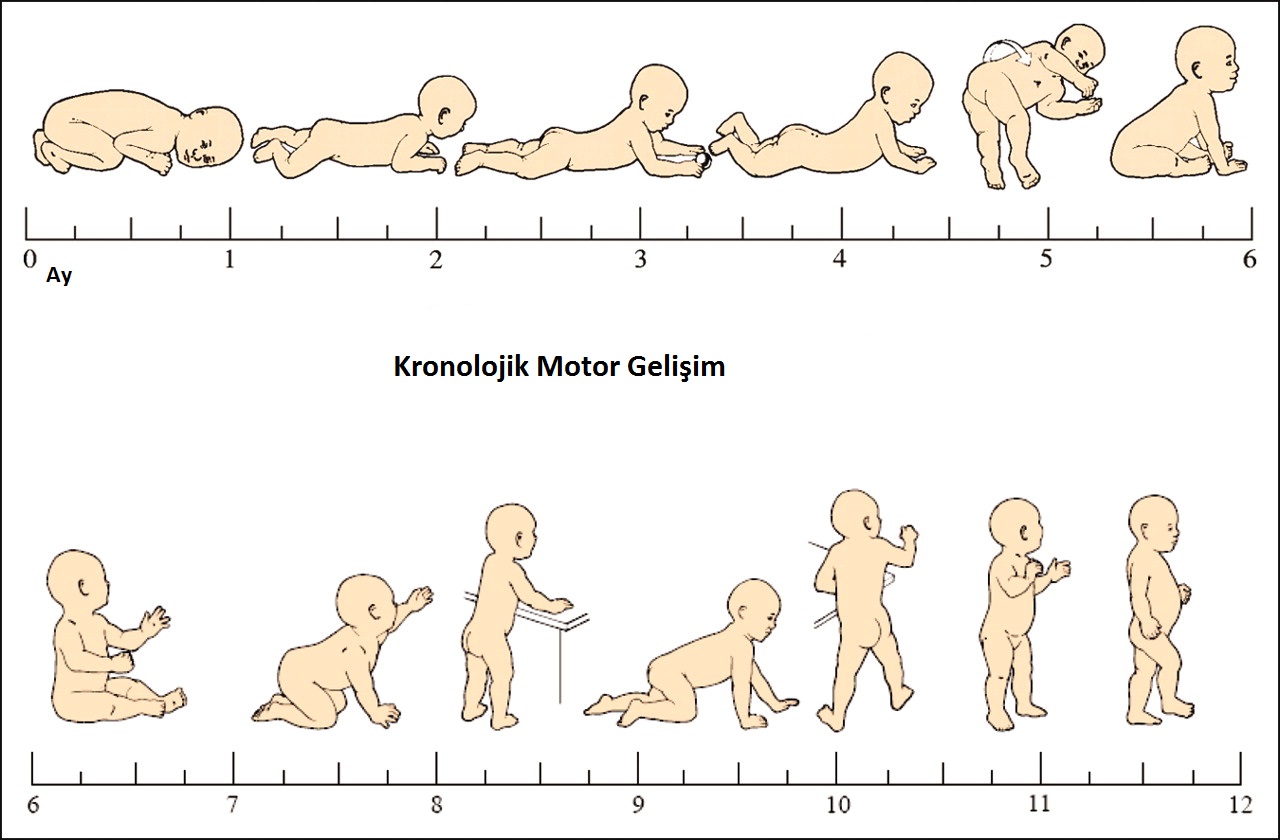 Kronolojik motor gelişim
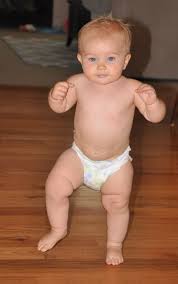 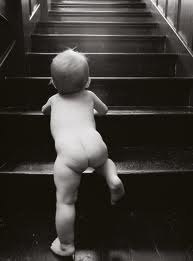 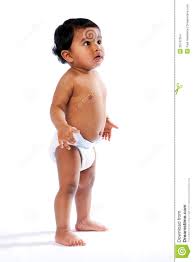 13 ay				14 ay			  15 ay
Temel Hareketler Dönemi
Yaşamın 2-7 (ilk çocukluk) yaşları arasını  kapsar. Motor gelişimin yoğun olduğu, temel becerilerin kazanıldığı dönemdir. Bu temel beceriler, koşma, atlama, sıçrama, sekme, yakalama, fırlatma ve topa ayakla vurma gibi hareketlerdir.

Çocukların yeteneklerini keşfetme zamanı olarak tanımlanabilir.
Temel Hareketler Dönemi
Temel hareketlerin gelişiminde olgunlaşma, çevresel etmenler, olanaklar, motivasyon ve öğretim bu hareketlerin hangi düzeyde gelişeceğini belirlemektedir.
Temel Hareketler Dönemi
Koşu ve zıplama gibi lokomotor aktiviteleri, fırlatma ve yakalama gibi manipulatif hareketler ve dengeleme gibi aktiviteler erken çocukluk döneminde geliştirilmesi gereken aktivitelerdir.
Temel Hareketler Dönemi
Bu dönemdeki hareketlerin gelişmeleri esas itibariyle olgunlaşmaya bağlıdır, ancak hareket etme özgürlüğü  bol olan bir çevrede gelişim daha çabuk ve tam anlamıyla ortaya çıkar.
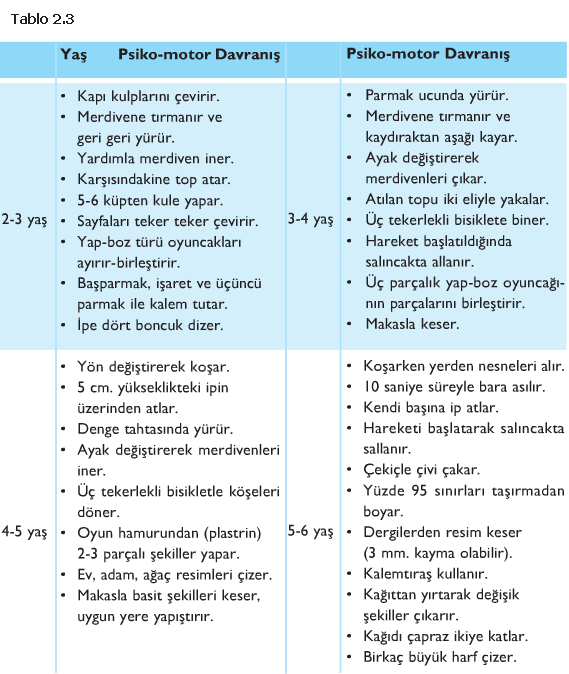 Spora Özgü Hareketler Dönemi
Bu dönem 7 yaş ve yukarısını  kapsar. Bu dönem temel hareketlerin gelişim aşamasıdır. Hareket, yalnızca hareket etmesini öğrenmede amaç olmak yerine, çeşitli yarışma ve işbirliğine dayalı oyun, spor, dans ve rekreasyonel etkinliklerde bir araç olarak kullanılır.
Spora Özgü Hareketler Dönemi
Dengeleme, lokomotor ve manipulatif becerilerin giderek mükemmelleştirildiği, birleştirilerek  çeşitli etkinliklerde kullanıldığı bir dönemdir. 

Örneğin sekme ve sıçrama temel hareketleri artık ip atlama, halk oyunları, üç adım atlama gibi etkinliklere dönüşmüştür.
Spora Özgü Hareketler Dönemi
Bu dönemde becerilerin ne ölçüde gelişeceği bilişsel (kognitif), duyuşsal (afektif) ve motor etmene bağlıdır (Koordinasyon, vücut yapısı, alışkanlıklar, arkadaş etkisi, duygusal yapı). 

Bu dönemdeki gelişme bir önceki dönemdeki gelişmeyle bağlantılıdır.
Motor Gelişim İlkeleri
Motor gelişim kalıtım ve çevre etkileşiminin bir ürünüdür.

Gelişimi meydana getiren değişiklikler bazen hızlı bazen de yavaş olmak üzere ömür boyu devam eder. Gelişimin en hızlı olduğu  iki  dönem bebeklik ve ergenliktir.

Motor gelişim sıralı aşamalar izler. Bu aşamalar basit ve ilkelden zor ve karmaşığa doğru bir evrim gösterir.
Motor Gelişim İlkeleri
Zihinsel, duygusal ve motor gelişim birbirinden soyutlanamaz.

Gelişim birikimli bir süreçtir.

Gelişim bütün halinde gerçekleşen hareketten spesifik olarak gerçekleşen harekete geçer. Bebeğin ilk hareketleri büyük kasları ile gerçekleşir. Zamanla daha küçük kas yapıları  harekette bulunmak için kullanılır.
Motor Gelişim İlkeleri
Motor gelişim baştan ayağa doğru olur. Kasların gelişimi başa en yakın kaslarla başlar ve kol ve bacak gibi organlarla devam eder.

Motor gelişim içten dışa doğru olur. Bedenin gövdesine en yakın kaslarla başlar ve bedenin dış çevresine doğru ilerler. Bebekler önce kolunu omuzdan kullanma becerisini daha sonra bileklerini ve parmaklarının kontrolünü sağlar.

Gelişimde bireysel farklılıklar söz konusudur.